The influence of low pH on Vibrio tubiashii gene expression
Elene Dorfmeier
FISH 441 | December 9, 2009
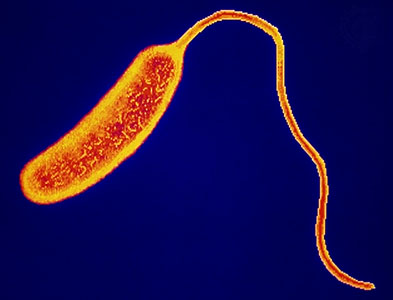 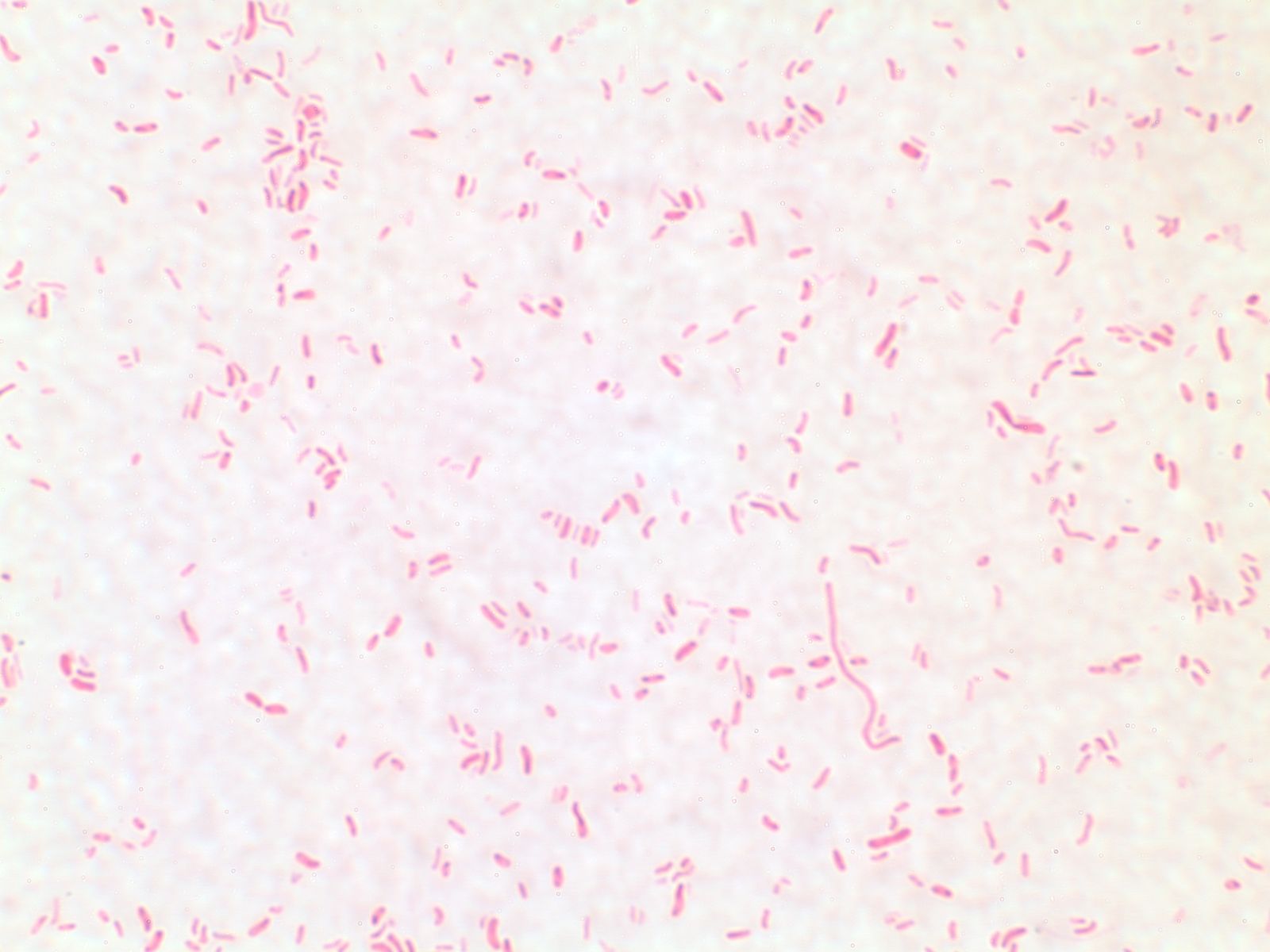 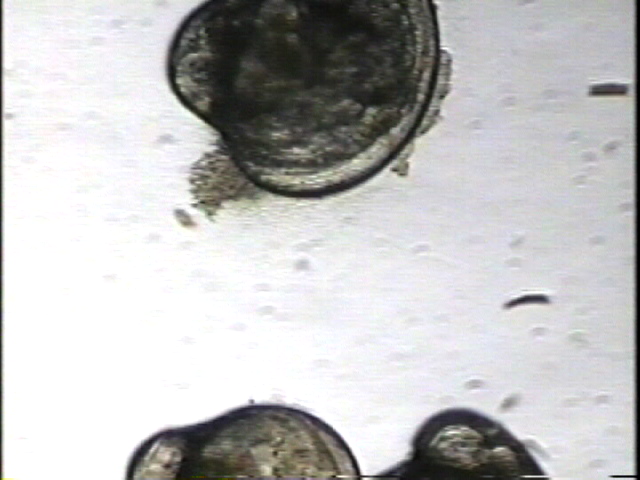 Vibrio tubiashii
Marine bacterium

Produces a disease called vibriosis

Pathogenic to a variety of marine invertebrates
How does low marine pH affect Vibrio tubiashii gene expression?
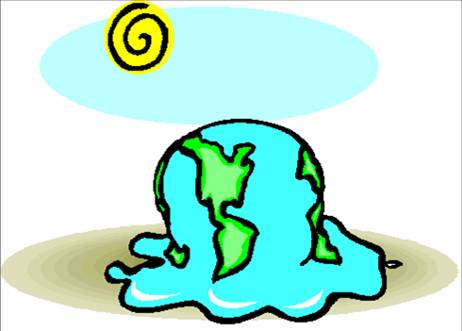 Why low pH?
Ocean acidification
Disease 
Impact on local aquaculture
What influences proliferation?
V. tubiashii Genes of Interest
Alternative Sigma Factor E
Chitinase
L-threonine 3-dehydrogenase
V. tubiashii Genes of Interest
Alternative σ Factor E
rseA / rpoE
Regulates few genes
Associated with gene expression of virulence
Bacterial survival and virulence  go hand in hand
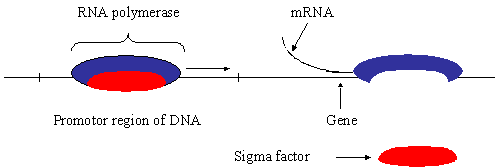 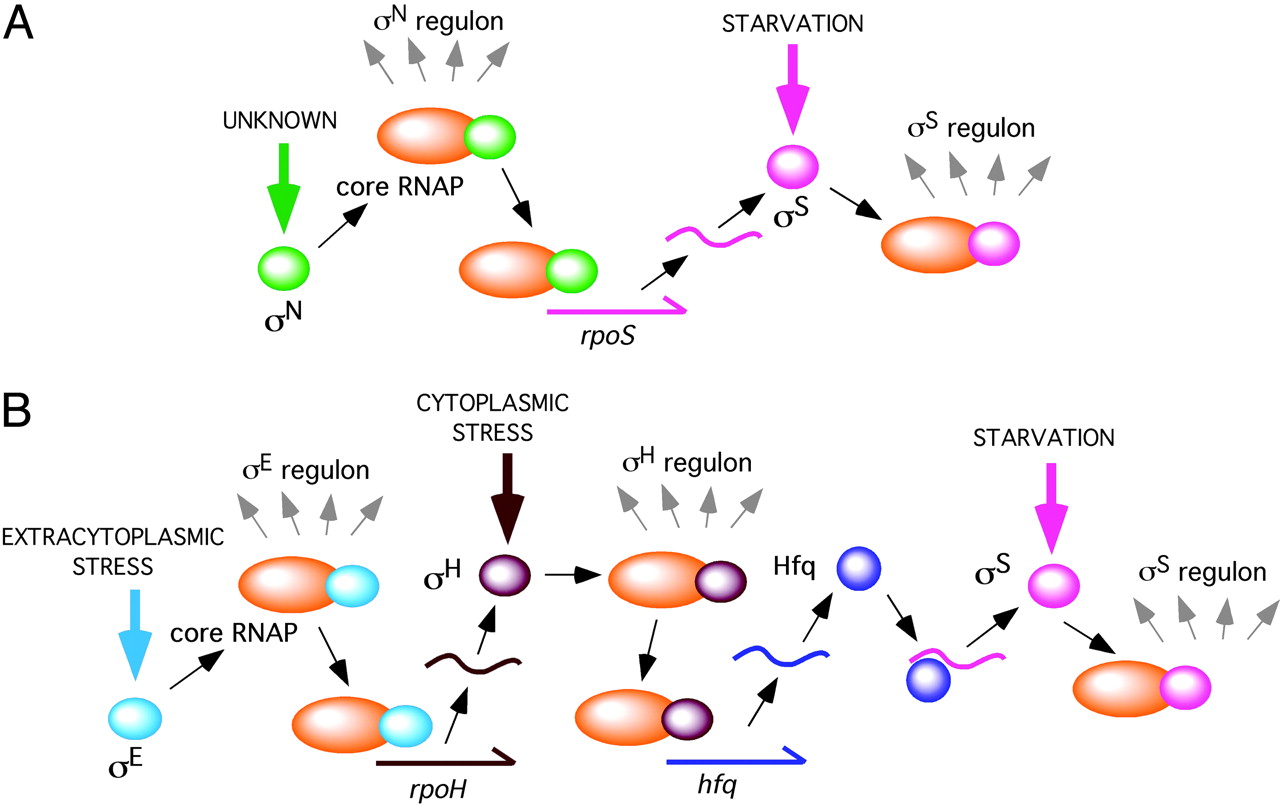 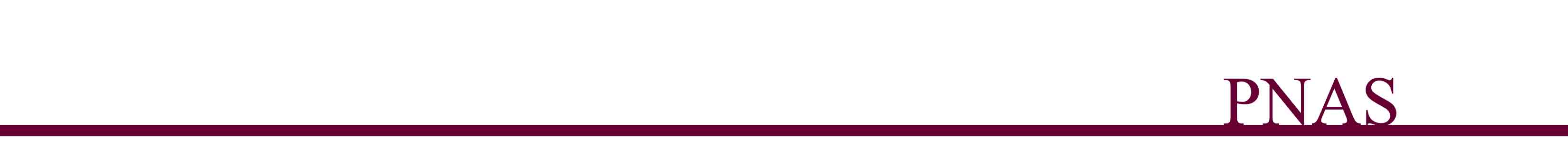 Fang F C PNAS 2005;102:4933-4934
http://faculty.clintoncc.suny.edu/faculty/Michael.Gregory/files/bio%20101/Bio%20101%20Lectures/Gene%20Regulation/gene.h9.gif
©2005 by National Academy of Sciences
V. tubiashii Genes of Interest
Chitinase (chiA)
Enzyme used to break down chitin
May have ecological role 

L-threonine 3-dehydrogenase (tdh)
Virulence factor in Vibrio parahaemolyticus
Responsible for host cell damage
Experimental Design
CO2 Monitor
7.3 pH
Control
Samples taken at 0, 24 and 48 hrs
RESULTS...
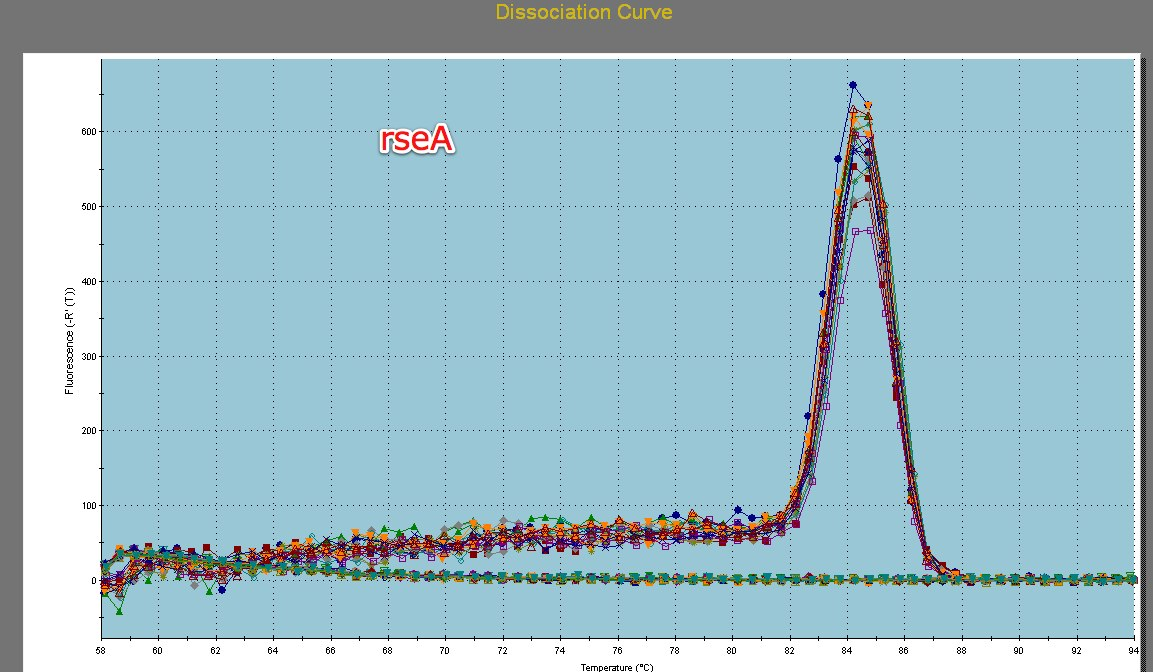 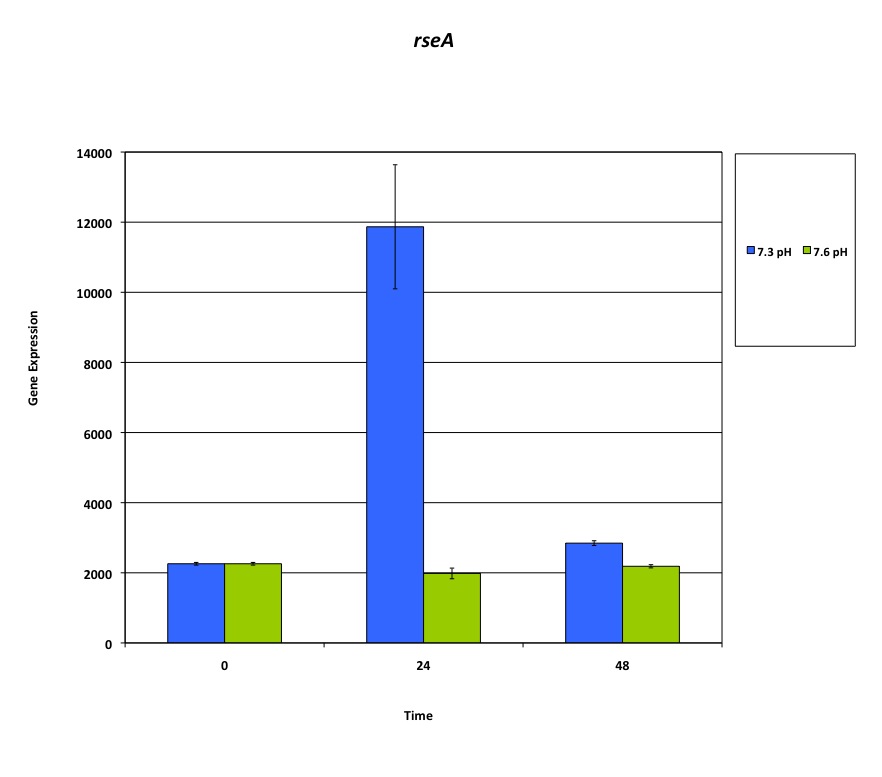 rseA
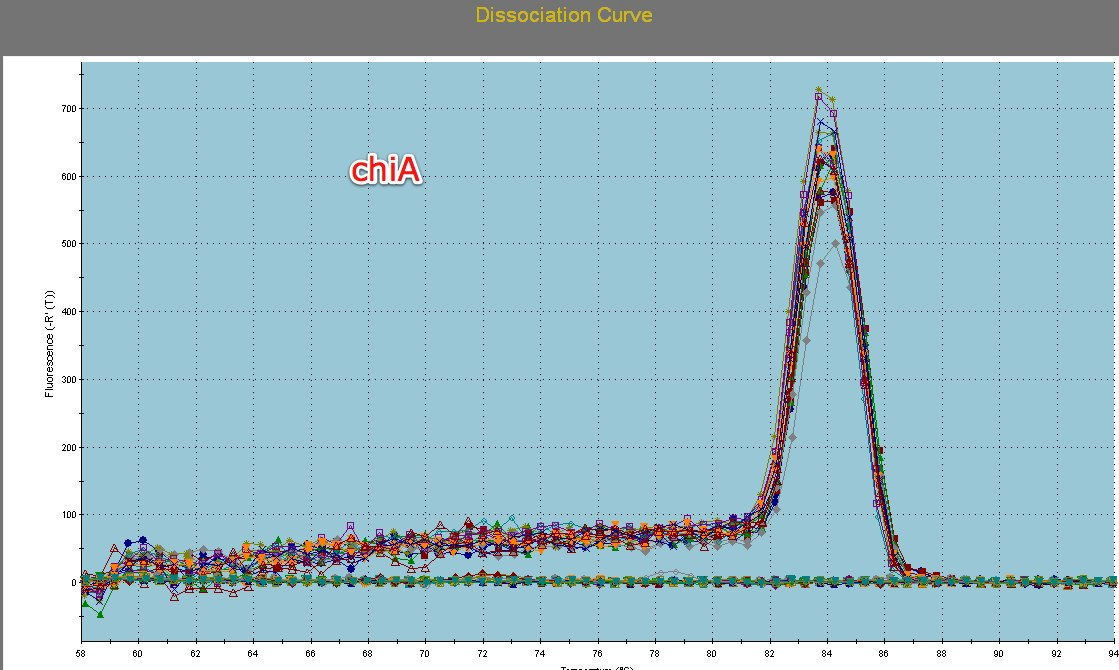 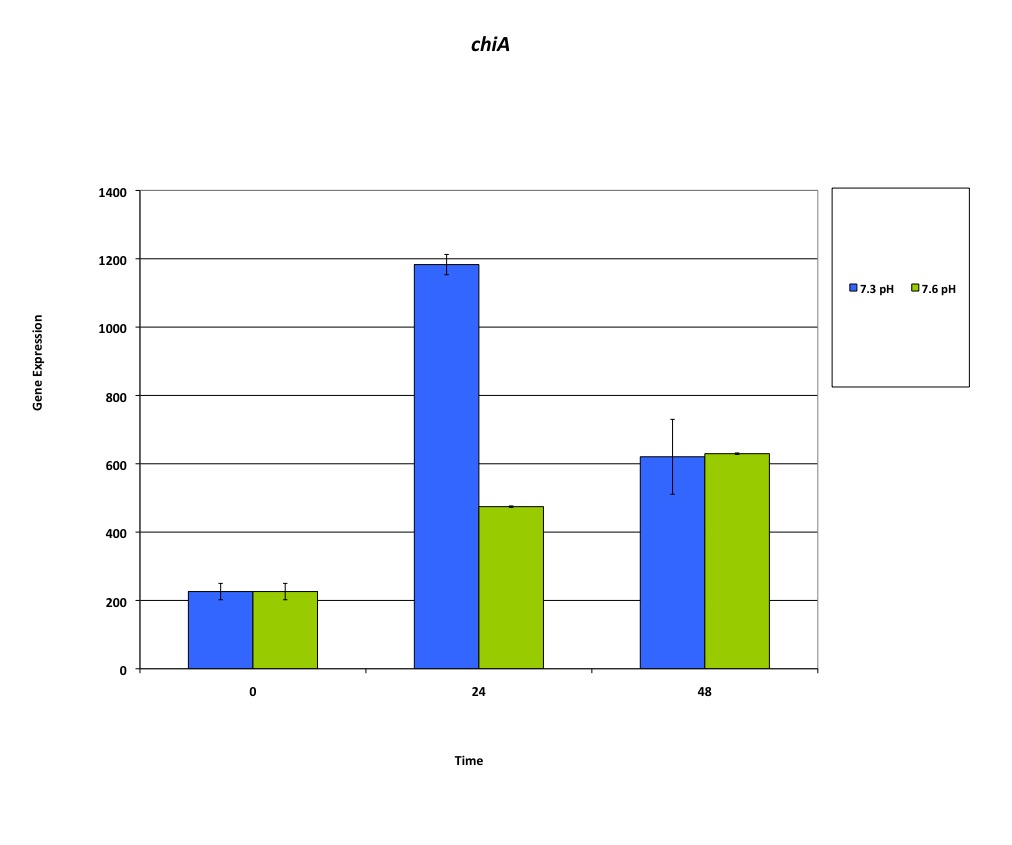 chiA
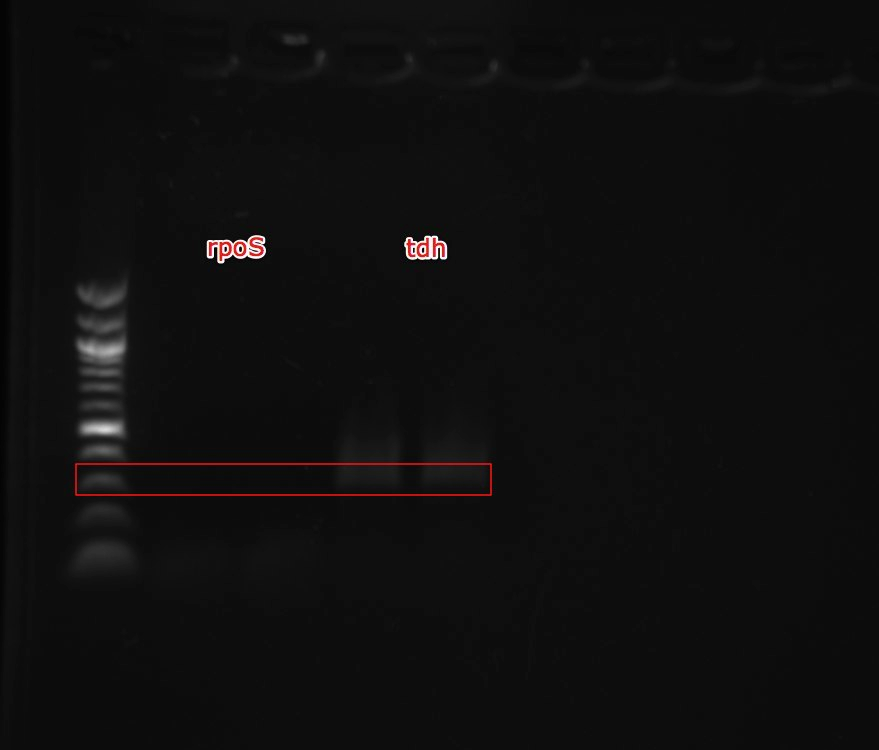 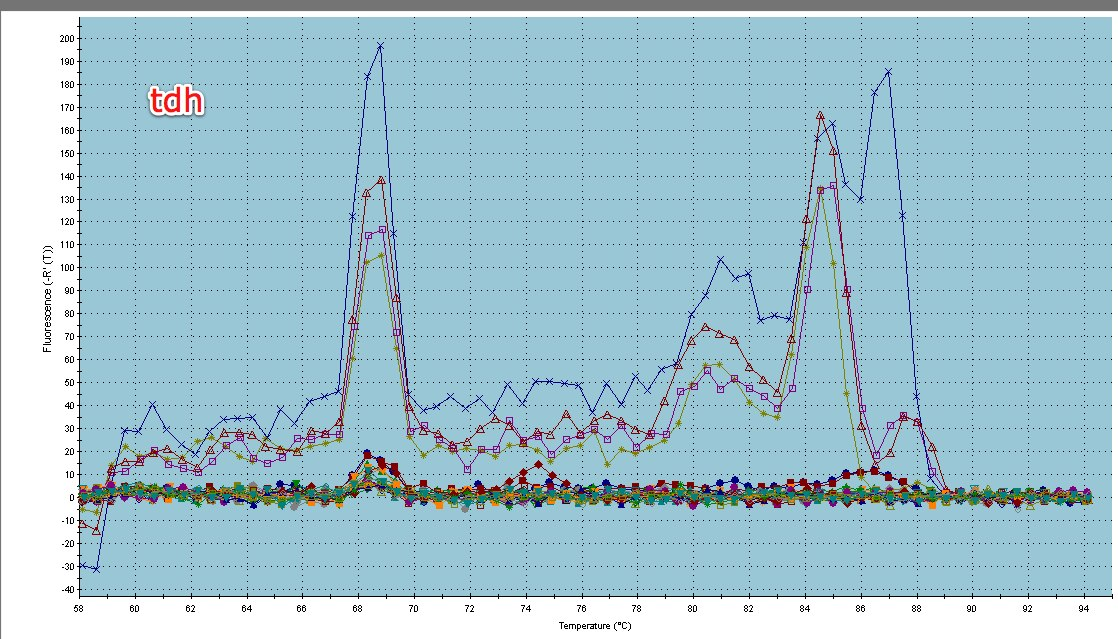 Problems
Genomic Carryover
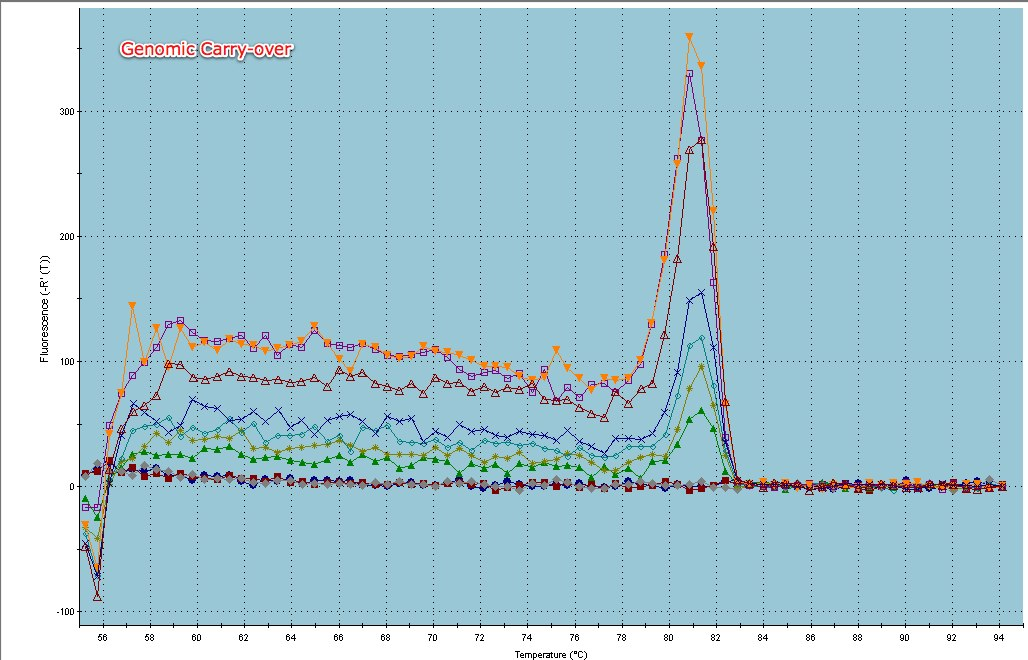 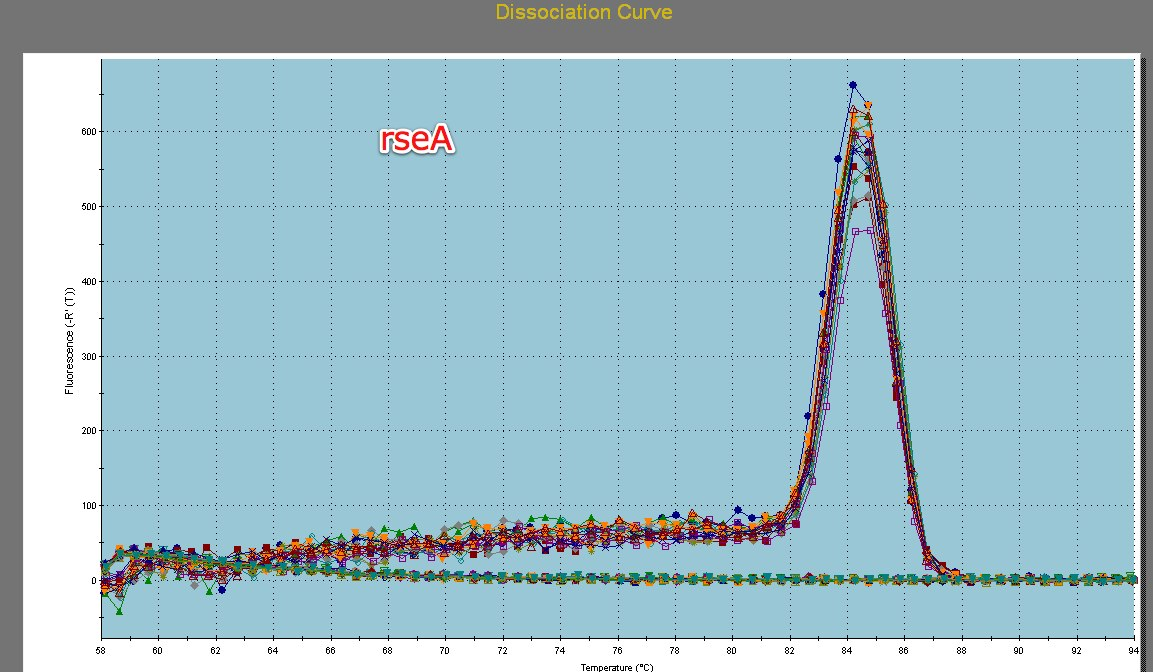 SYBR Better?
SYBR
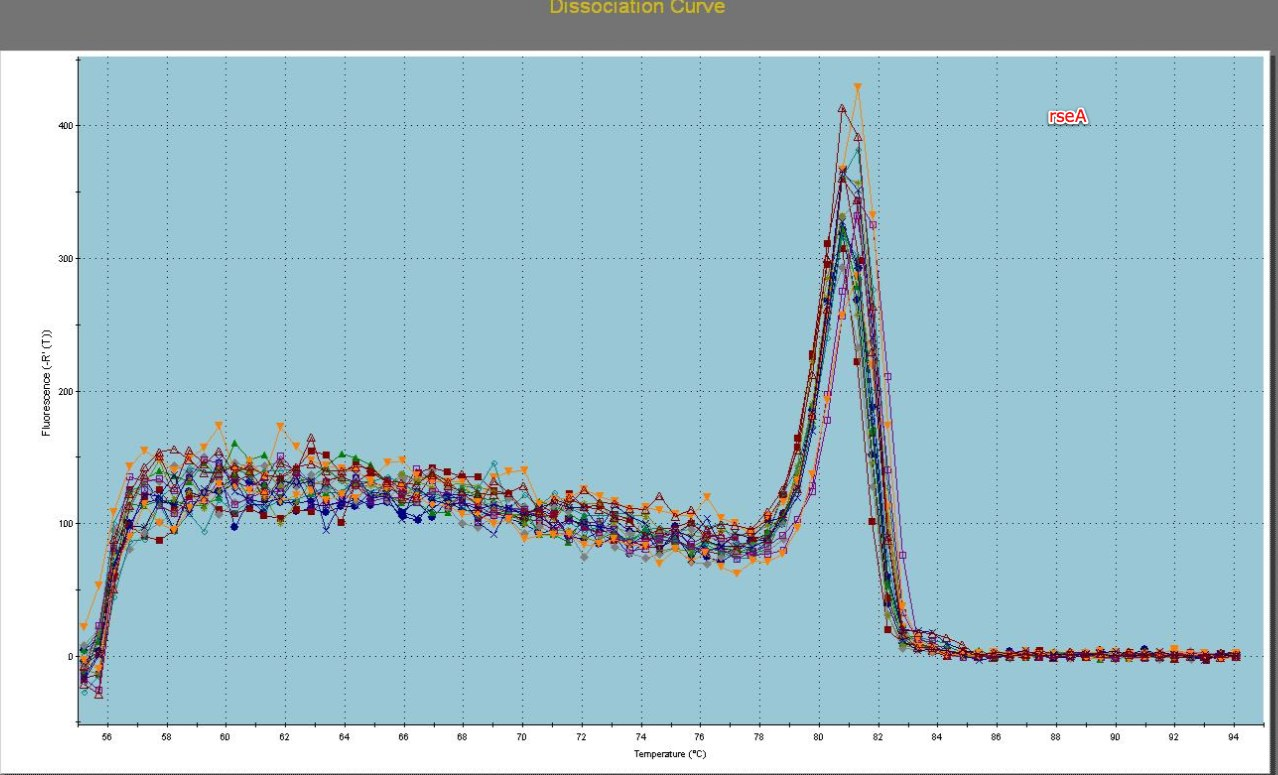 Syto-13
Conclusions
rseA expressed at low pH
chiA expressed at both pH levels
Both genes expressed most at 24 hours
tdh not expressed in this study but may be applicable in future
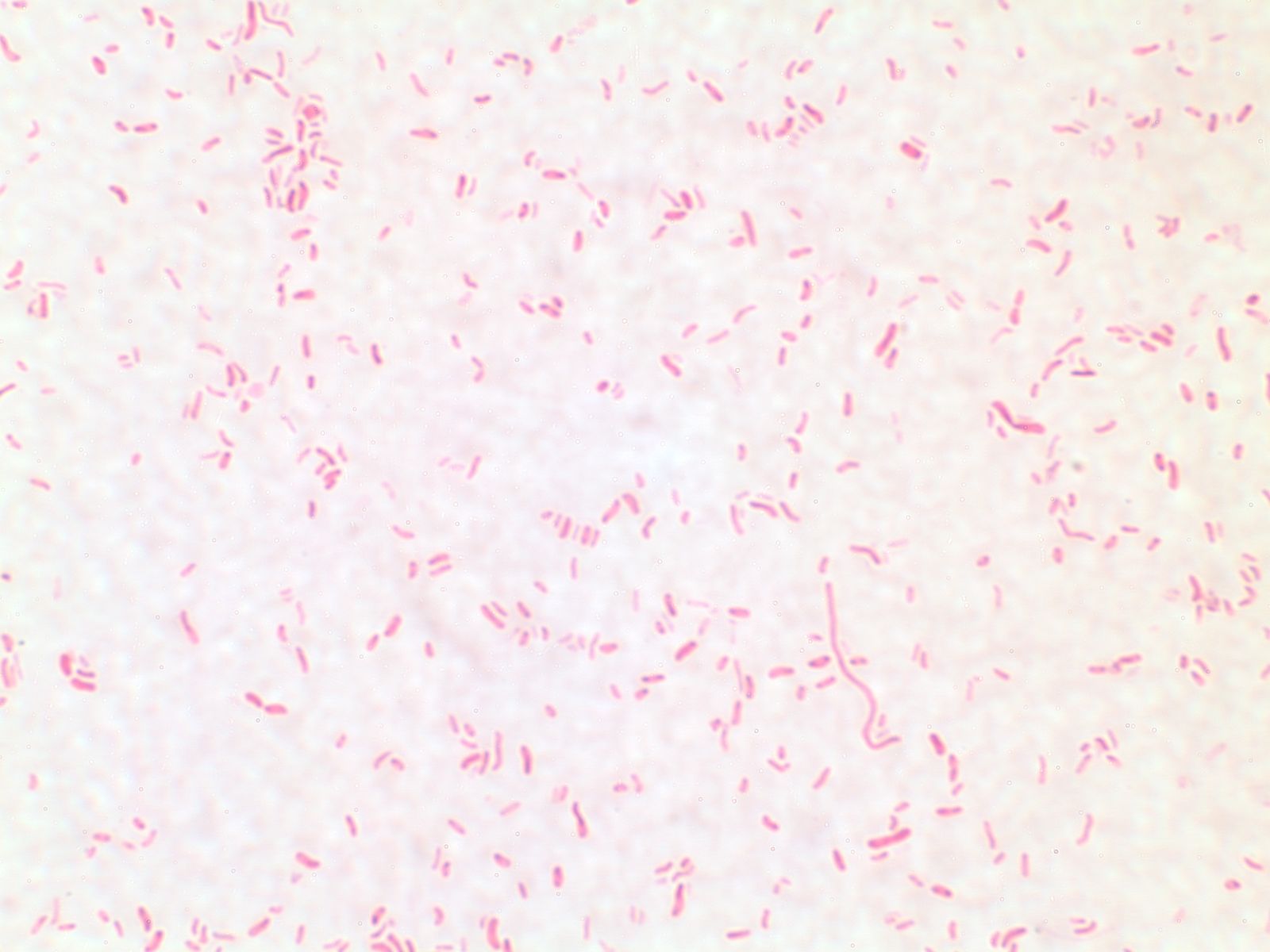 Questions?